Asiointipalveluiden laatu - Asiakasarvioinnit
Lähtötilanne: Palveluiden asiakasarvioinnit
Tehtävät
Tunnistetaan nykyisin käytettäviä palvelutapahtuman laatua mittaavia kyselyitä ja toteutuksia
Tunnistetaan ja valitaan yhteisesti käytettävät asiakasarviointi-kysymykset
Määritellään ja sovitaan tulosten koonti- ja ilmoittamismenettelyt
Tavoiteaika Q4/2018
Tunnistetaan ja sovitaan muutama asiakasarviokysymys, joita käytetään yhteisesti laadun arvioinnissa
Asiakasarviointi ja sen tulokset liitetään osaksi palvelukriteeristöä
Asiakasarviointitulokset julkaistaan esim. Suomi.fi-palvelun Palvelutietovarannon palvelukuvausten yhteydessä
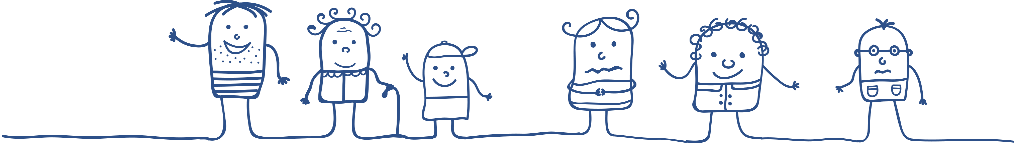 2
[Speaker Notes: Huomiot, että tavoitteena löytää yksittäisiä kysymyksiä
Jokaisella toki mahdollisuus kysyä omilta asiakkaalta tarkemmin mitä vain
Suomi.fin hyödyntäminen jatkossa mahdollisuutena]
Yksi palvelu – Yksi toteutus
Asiakkaalla on mahdollisuus arvioida asiointitapahtuman onnistumista heti asioinnin jälkeen.

Kone arpoo pääkysymyksen kaikille organisaatioille yhteisestä kysymyspatteristosta tai valitsee organisaatiokohtaisen kysymyksen. Yhteisessä kysymyspatteristossa on kuusi vaihtuvaa kysymystä. Lisäksi organisaatiot voivat lisätä yksittäisiä organisaatiokohtaisia kysymyksiä patteristoon.
Kiitos asioinnistasi!
Kuinka asiointisi sujui?
Infossa kerrotaan mihin tietoja käytetään
Palvelun arviointi on aina mahdollista ohittaa.
i
Ohita
3
Yksi palvelu – Yksi toteutus
Kiitos asioinnistasi!
Kuinka asiointisi sujui?
Kiitos arviostasi! Haluaisitko vielä tarkentaa missä onnistuimme erityisesti?
Tarkentava kysymys arpoutuu annetun tähtiarvioinnin mukaisesti. Pisteytyksen tulos tallentuu, vaikka ei vastaisikaan avoimeen.
Lähetä
i
Ohita
4
Yksi palvelu – Yksi toteutus
Kiitos vastauksestasi!
Vastauksen lähetyksen jälkeen asiakas saa kuittauksen vastauksen tallentumisesta sekä tiedon muiden käyttäjien arviosta.
Muiden käyttäjien arvio palvelusta:
i
5
Yhteinen kysymyspatteristo
Oliko palvelun kieli helposti ymmärrettävää? 
Kuinka asiointisi sujui? 
Löysitkö palvelu helposti? 
Oliko palvelua helppoa käyttää?
Auttoiko palvelu sinua etenemään asioinnissa?
Suosittelisitko verkkoasiointia muille?


Lisäksi organisaatio voi valita yksittäisiä omia kysymyksiä patteristoon.
6
Yhteenveto
Arviointikysymys tulee asiointipalvelun päätössivun yhteydessä, jotta voidaan seurata mitä palvelua asiakas arvioi.
Arviointi on pidettävä mahdollisimman yksinkertaisena ja nopeasti vastattavana, eikä sitä tule sekoittaa muihin palautekanaviin.
Vastauksen jälkeen asiakas näkee minkä arvioin muut ovat antaneet.
Arvioinnin tuloksia analysoidaan säännöllisesti ja systemaattisesti. Tuloksia käytetään aktiivisesti kehittämisen työkaluna. Annettujen arvosanojen muutoksia seurataan erityisesti palvelun muutosten yhteydessä. Tarvittaessa tarkastellaan arviointia myös lyhyellä aikavälillä. Esimerkiksi ruuhkapiikit voivat vaikuttaa asiointipalvelun arviointiin.
Arviointikysely toimii työkaluna palveluiden jatkuvaan kehittämiseen. 
Keskeinen hyöty on mahdollistaa eri organisaatioiden palveluiden tulosten keskenäinen vertailu ja hyvien käytänteiden löytyminen ja jakaminen.
Palvelussa kerrotaan avoimesti miten tuloksia hyödynnetään.
Mahdollistaa asiakkaan demografisten tietojen kiinnittämisen asiakkaan antamaan arvioon GDPR huomioiden. Opitaan millaisten asiakasryhmien tarpeisiin vaaditaan erityistä jatkokehitystä.
7